A magyarhoni klasszicizmusról
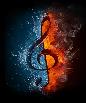 2024.09.03.k.nmeth                     Liszt Ferenc: Magyar rapszódia  No. 6.
id.Markó Károly: Visegrád 58,5×83,5 cm,Magyar Nemzeti Galéria,1820
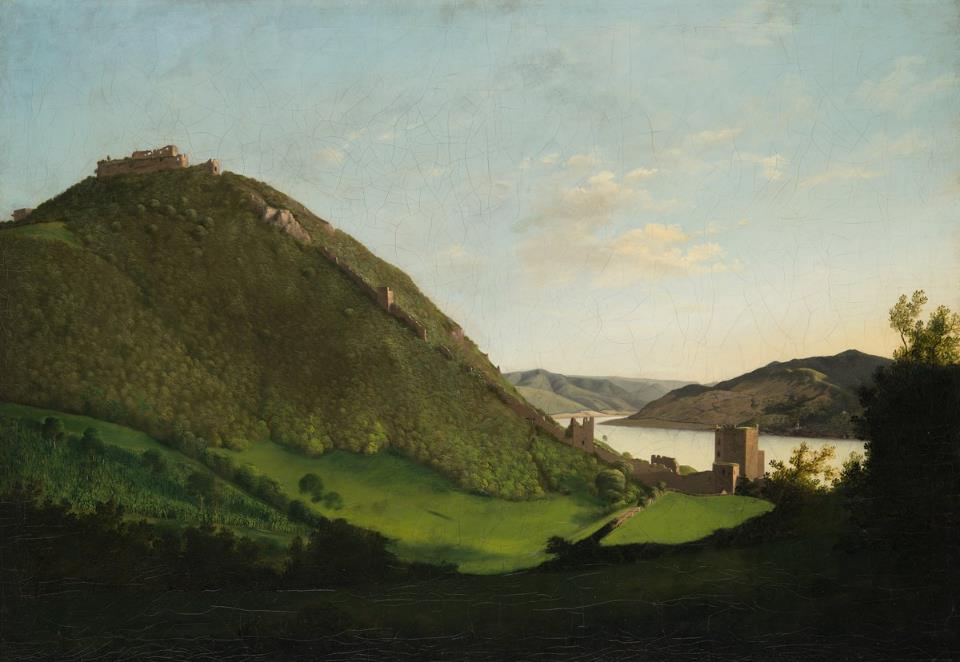 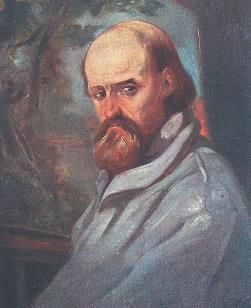 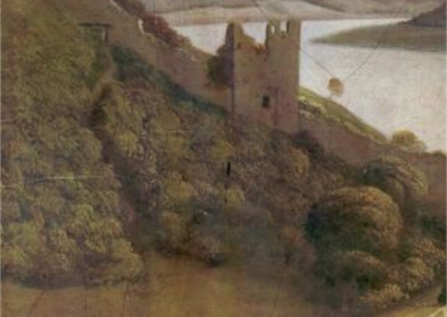 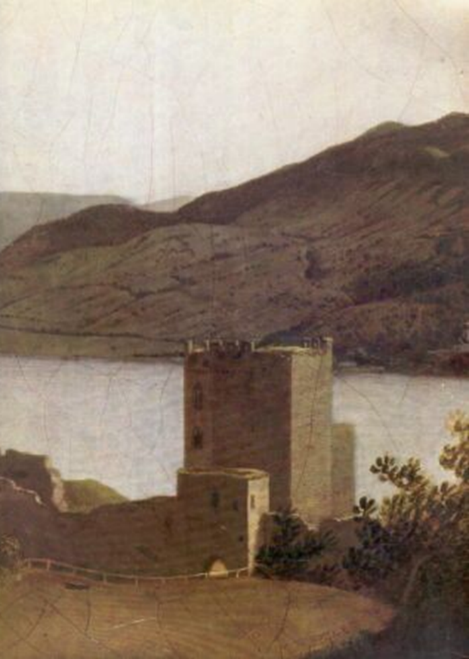 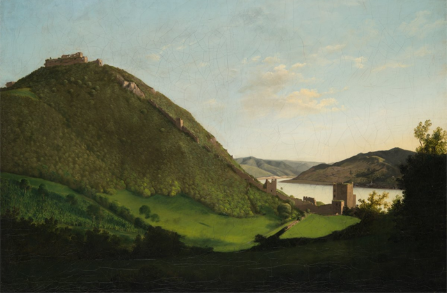 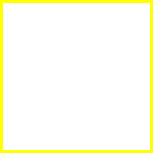 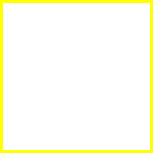 A puszta
1853,Olaj, vászon, 39,5x52 cm,Magyar Nemzeti Galéria,Bp
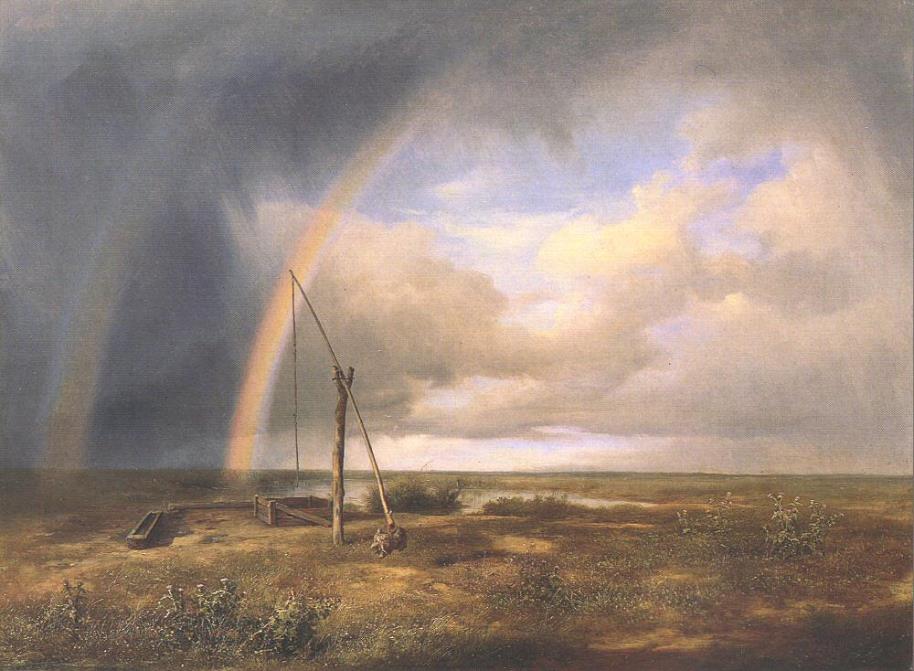 Magyar alföldi táj gémeskúttal, 1853, 41x53 cm, MNG
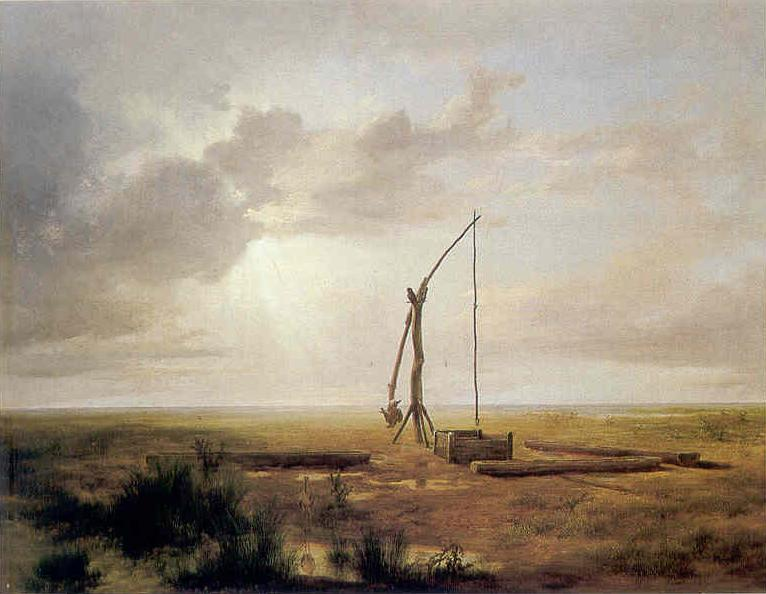 Id. Markó Károly (1793-1860) Ganümédész  elrablása, 1859
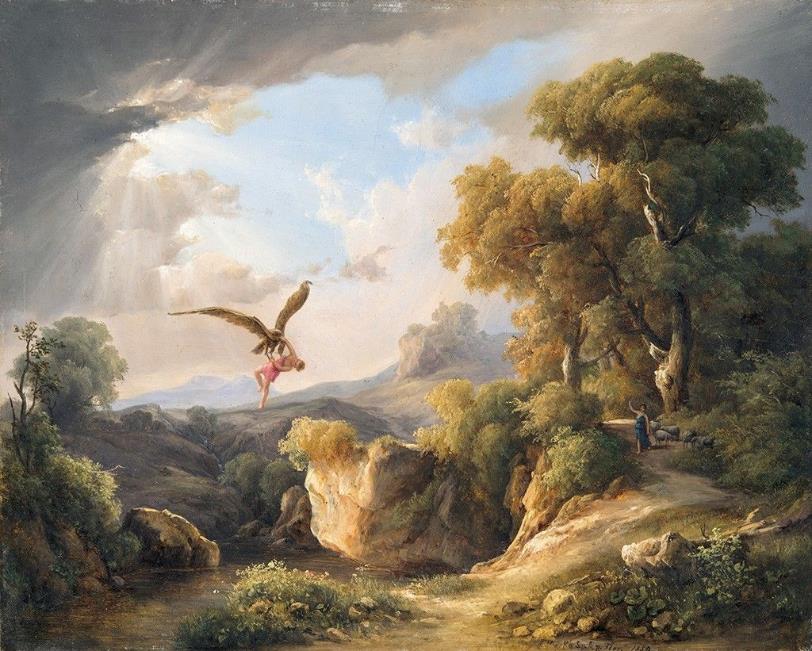 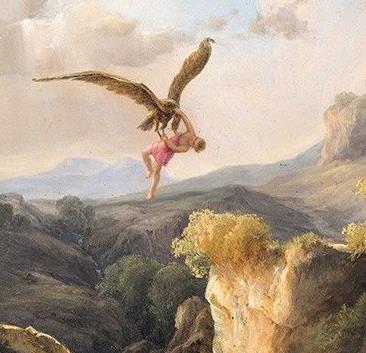 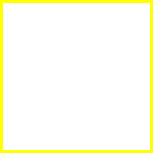 Markó Károly, - Tájkép Tivoli mellett szüretelőkkel,
1846, olaj, vászon,  116 × 153,5 cm
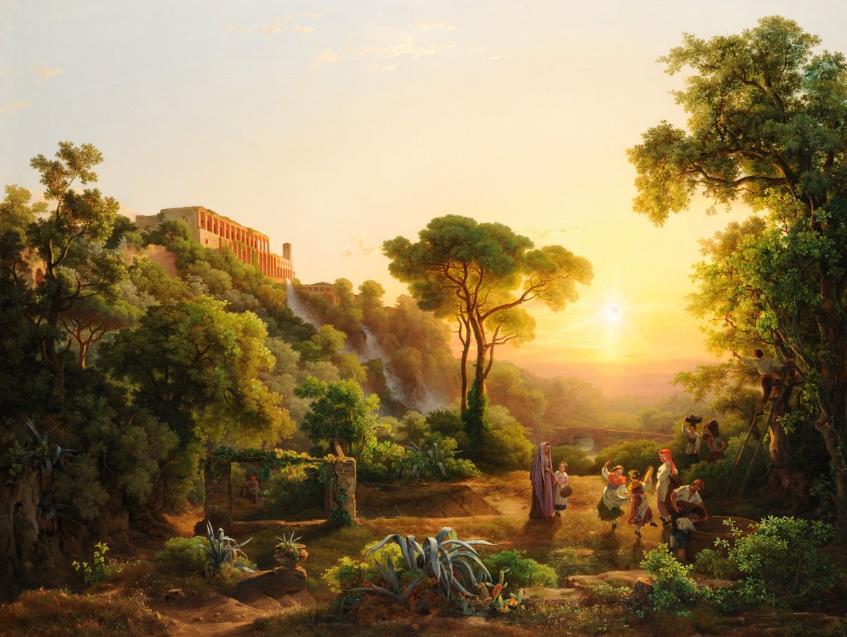 Kisfaludy Károly: Éjjeli szélvész, 1820 k. MNG, Budapest
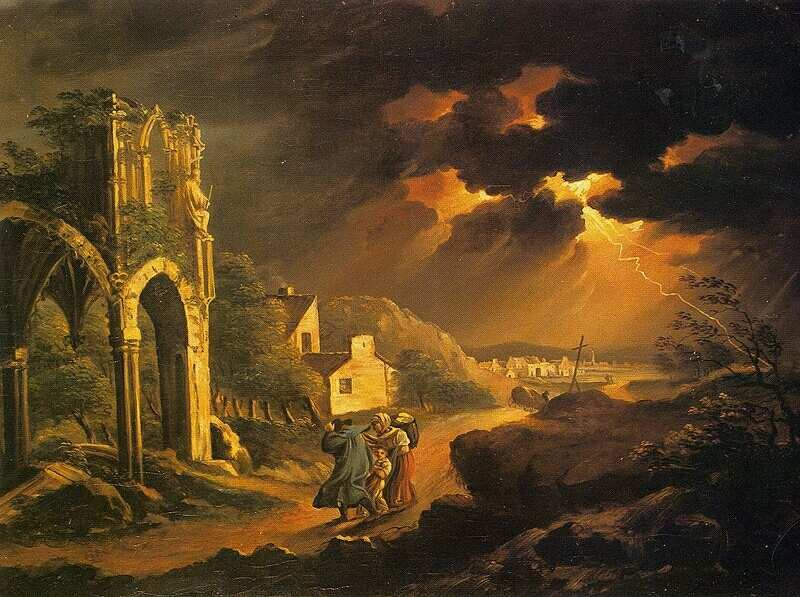 Barabás egyik legismertebb festménye a Lánchíd alapkőletétele, a kép a főváros történetének egy fontos pillanatát örökítette
meg 1864, Olaj, vászon,275x397 cm Történelmi Képcsarnok, MNM Bp
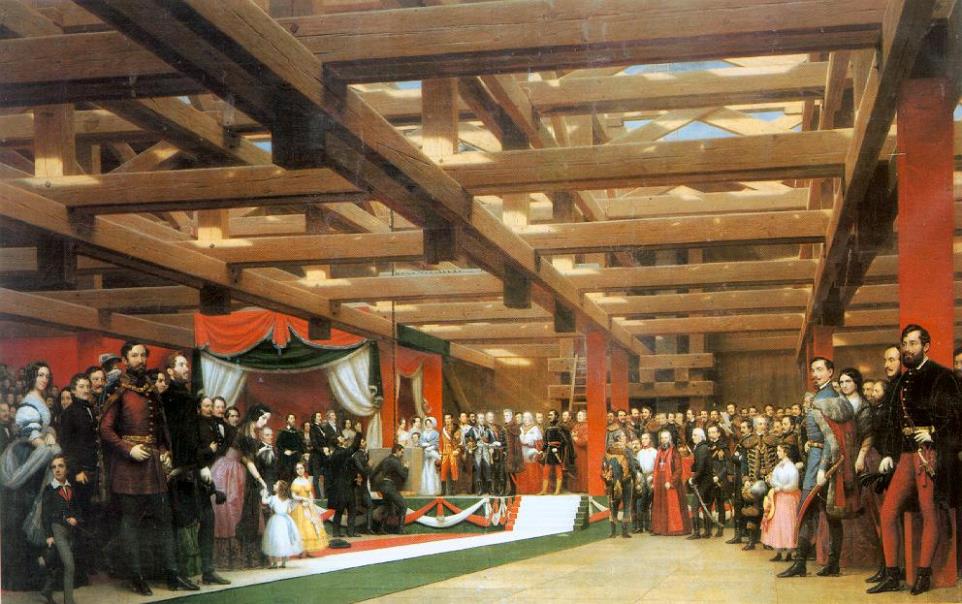 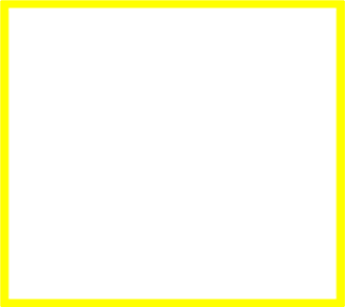 Barabás Miklós: A Lánchíd alapkőletétele (RÉSZLET)
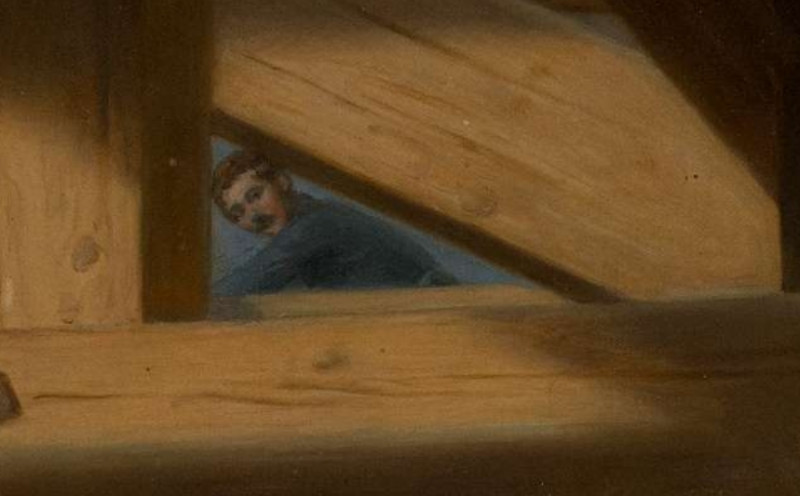 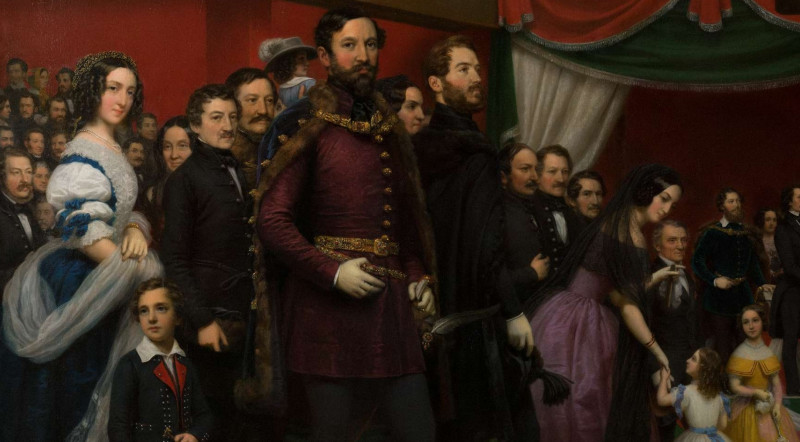 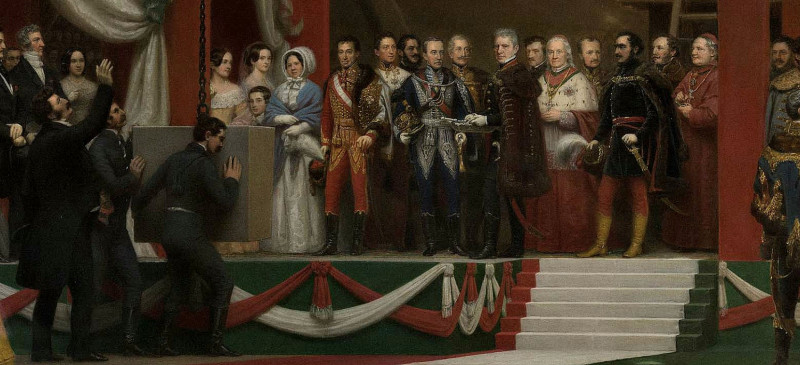 Barabás Miklós: a Lánchíd alapkőletétele (részlet)
Barabás Miklós A hajóhíd az épülő Lánchíd pilléreivel című vízfestménye 1843 tus, vízfesték, papír, 204 x 285 mm
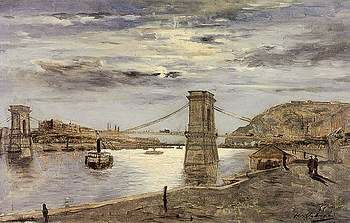 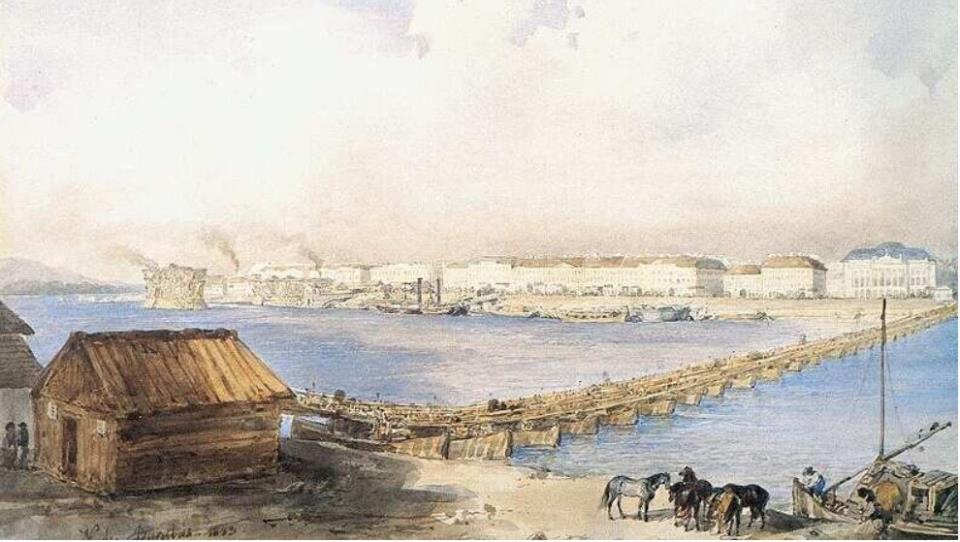 Barabás Miklós kiállítás, Magyar Nemzeti Galéria, A festő Itáliában Művész a tengerparton
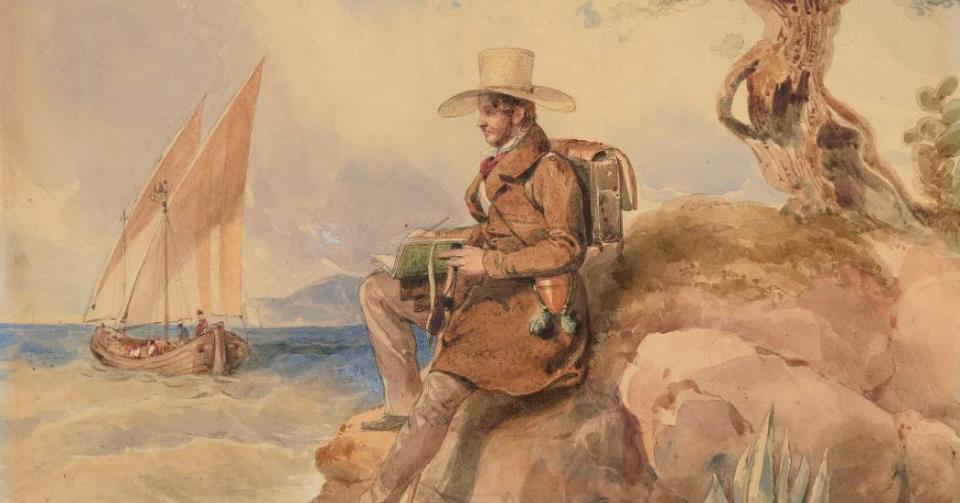 Velence alkonyatkor, 1834 papír, akvarell, 136 × 183 mm, Barabás Miklós
Szépművészeti Múzeum – Magyar Nemzeti Galéria, Budapest
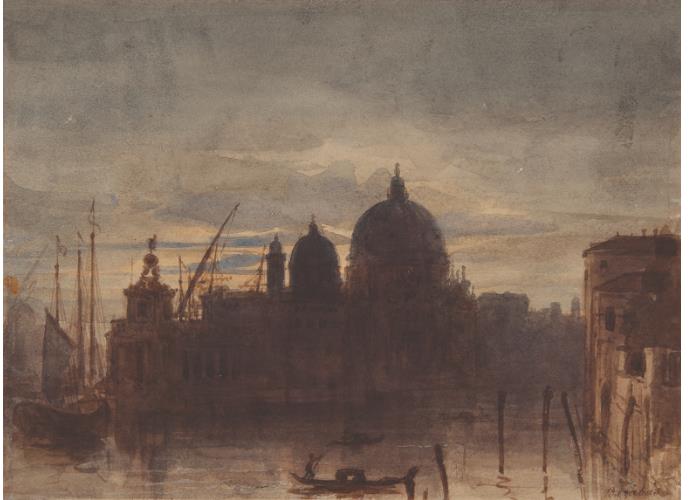 Barabás Miklós festménye leányáról, Barabás Ilonáról 
1869
Bittó Istvánné arcképe 1874, Magyar Nemzeti Galéria
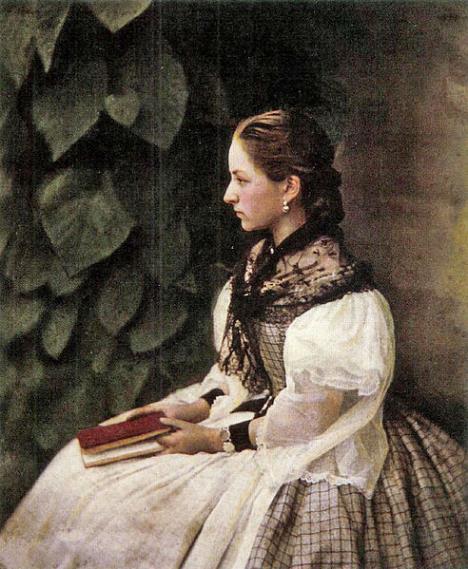 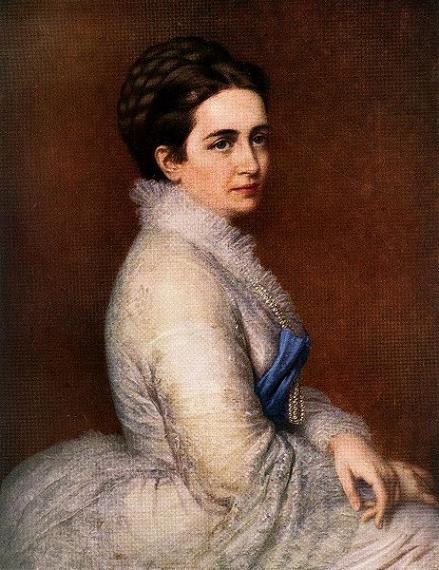 Barabás Miklós: Liszt  Ferenc 1847,olaj, vászon,132x102 cm
Történelmi Képtár MNM Bp
Barabás Miklós:
Batthyány Lajos gróf kb.1840
Olaj, vászon, 137x90,5 cm MNM Bp
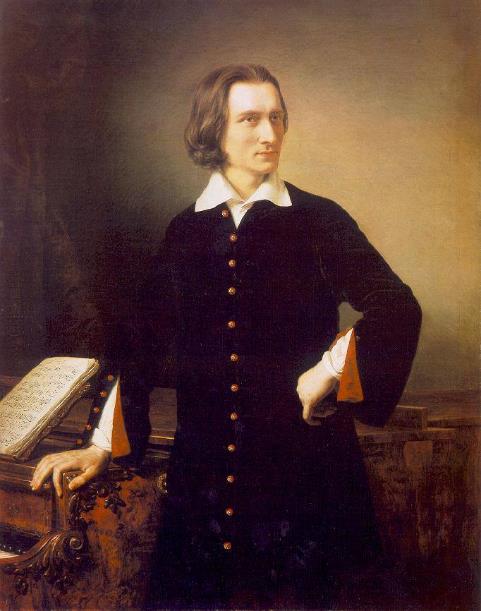 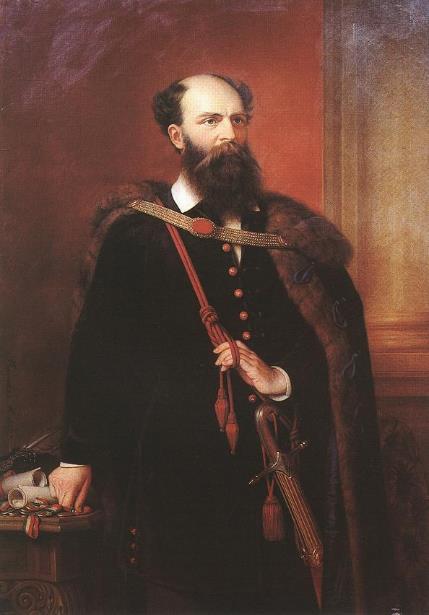 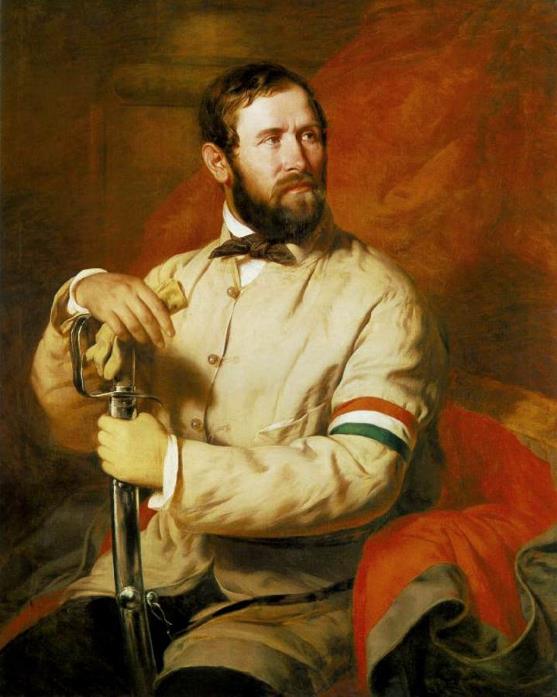 Borsos József (1821‒1883):
Nemzetőr, 1848. 
Olaj, vászon; 
100,6 x 86,6 cm, 
Magyar Nemzeti Múzeum, Történelmi Képcsarnok
Borsos József (1821-1883)
Lányok Bál után, 1850
Olaj, fa, 123x126 cm
A Magyar Nemzeti Galéria tulajdona
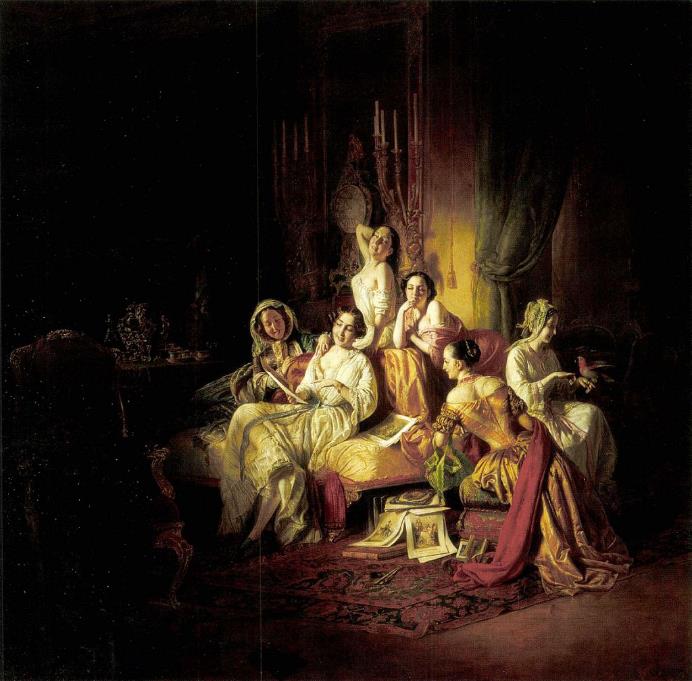 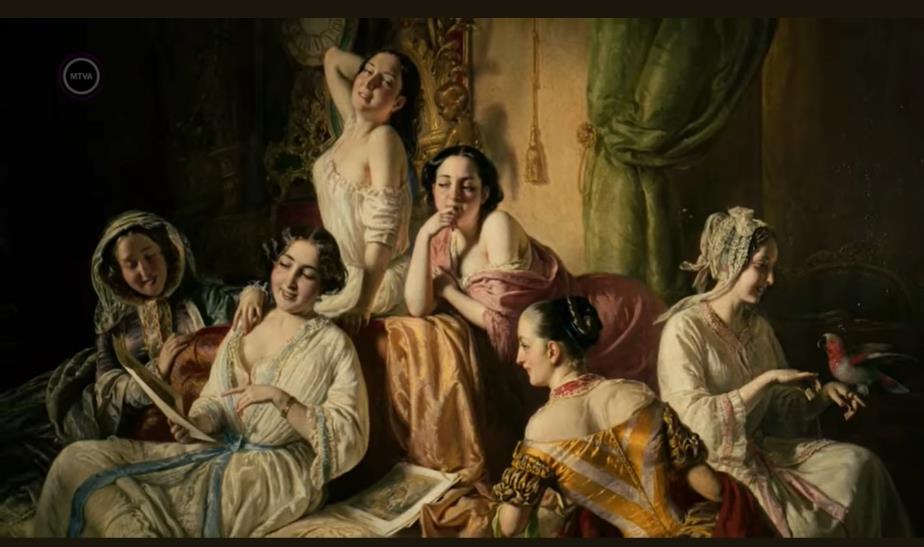 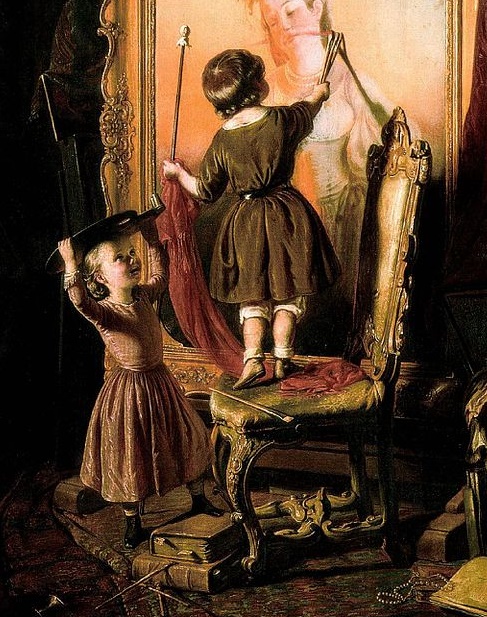 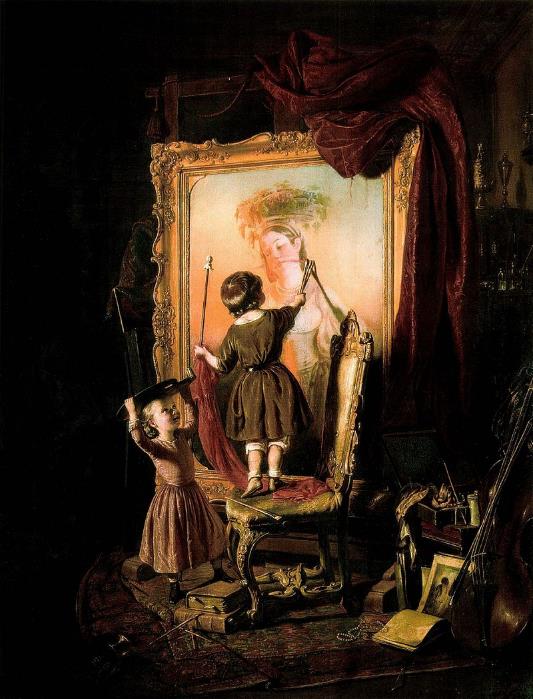 Borsos József 
(1821-1883) 
A festő álma 
(A kis piktor, Garázdálkodás a műteremben, A kis művész, Műteremben), 1851
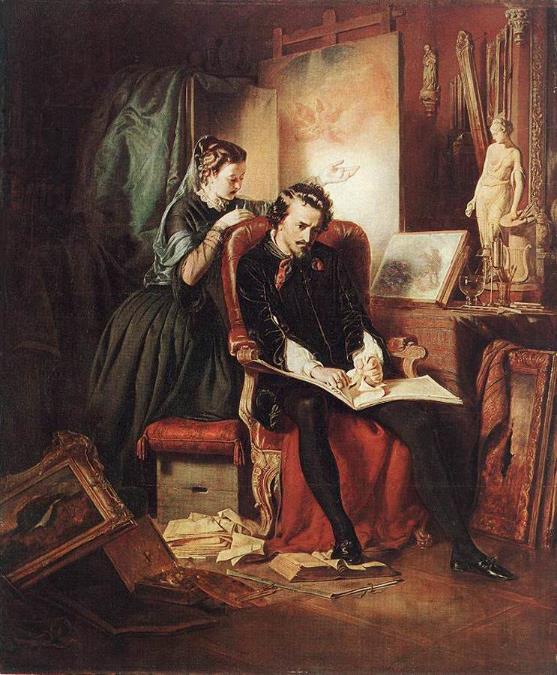 Borsos József - Az elégedetlen festő (Krízis egy festő életében)
1852, Olaj, fa, 98 x 82 cm
Magyar Nemzeti Galéria, Budapest
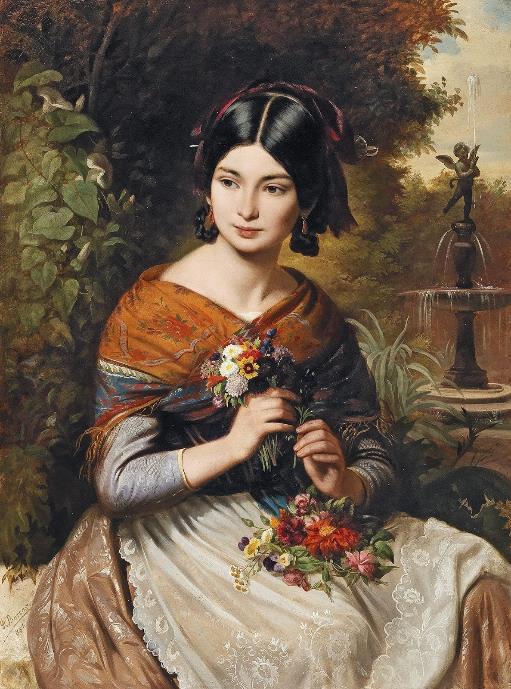 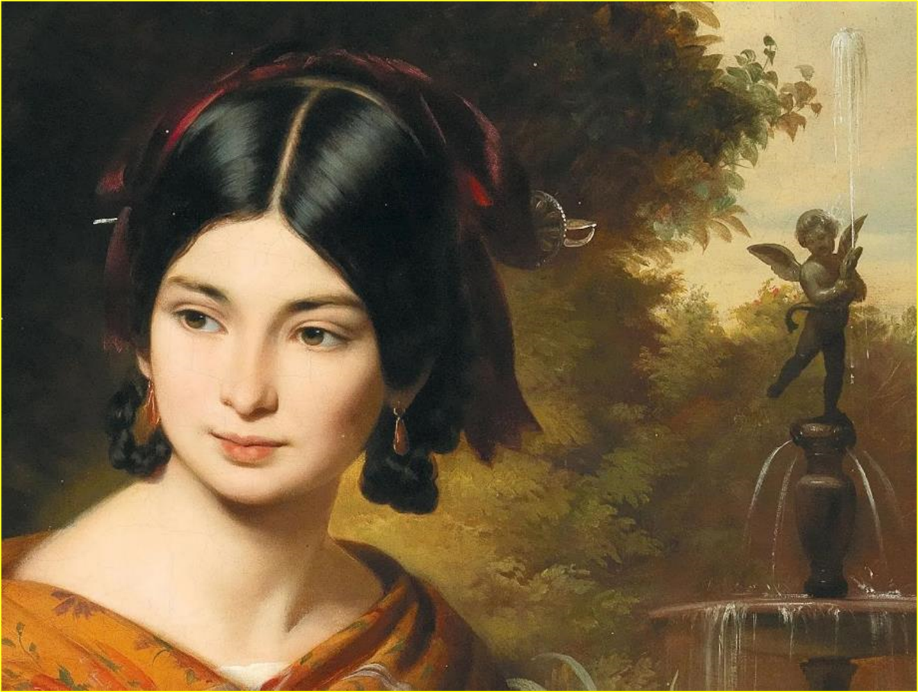 Egy lány virággal, Borsos J. (1)856, olaj, vászon, 98 x 73 cm
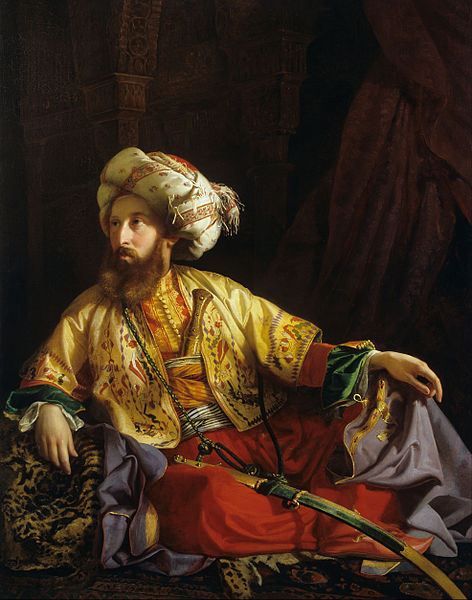 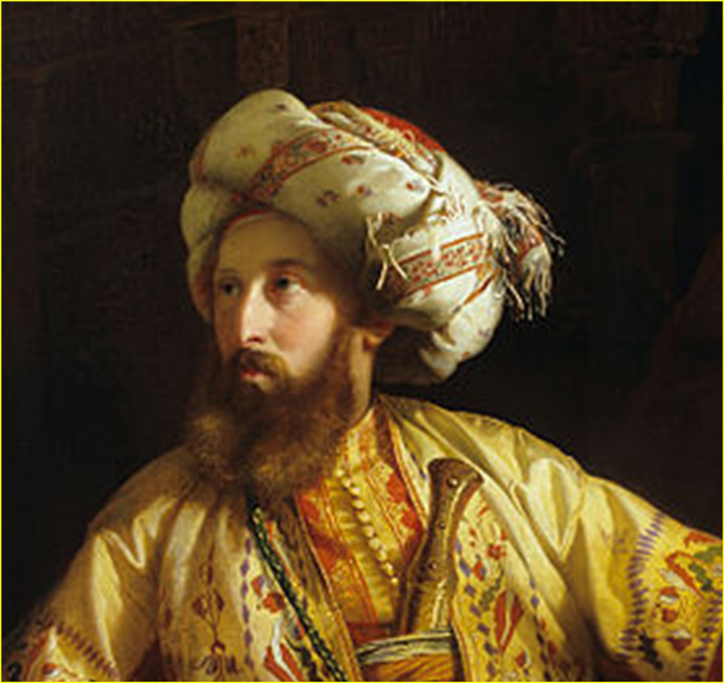 Borsos József - Libanoni Emir
154x119 cm, Nemzeti Galéria, 1843
Virágcsendélet, Tankard figurális díszítéssel és szamovárral, aláírva, keltezve Borsos József 1843, olaj, vászon, 74 x 87 cm
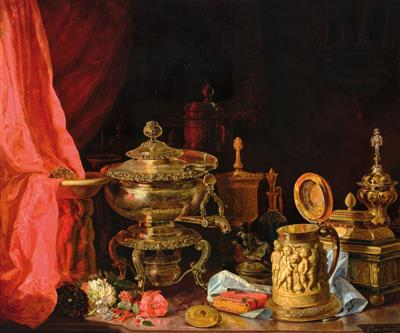 Szekszárd régi megyeháza, Stann Jakab és Pollack Mihály 1825-1833
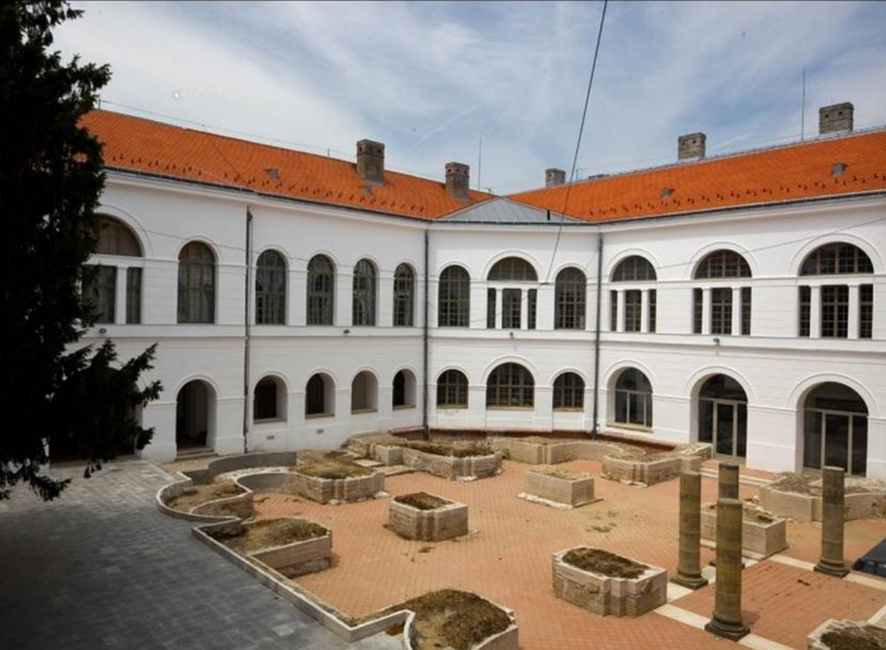 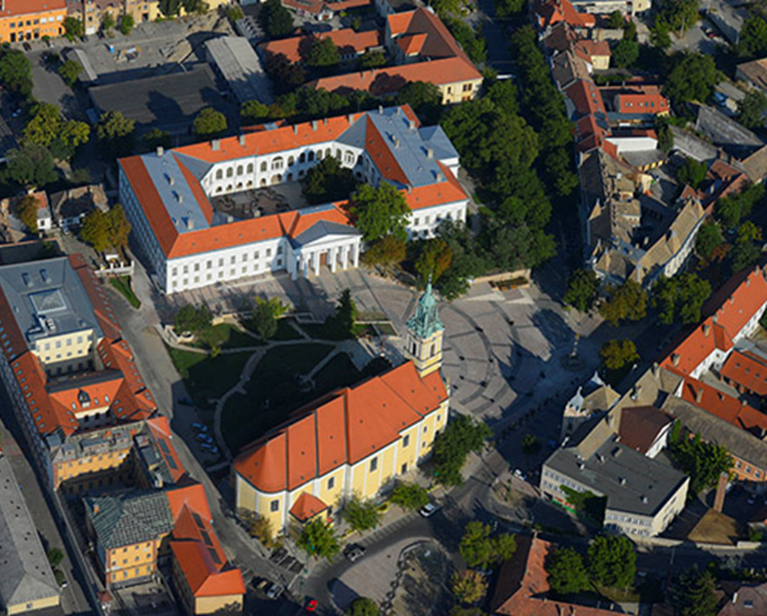 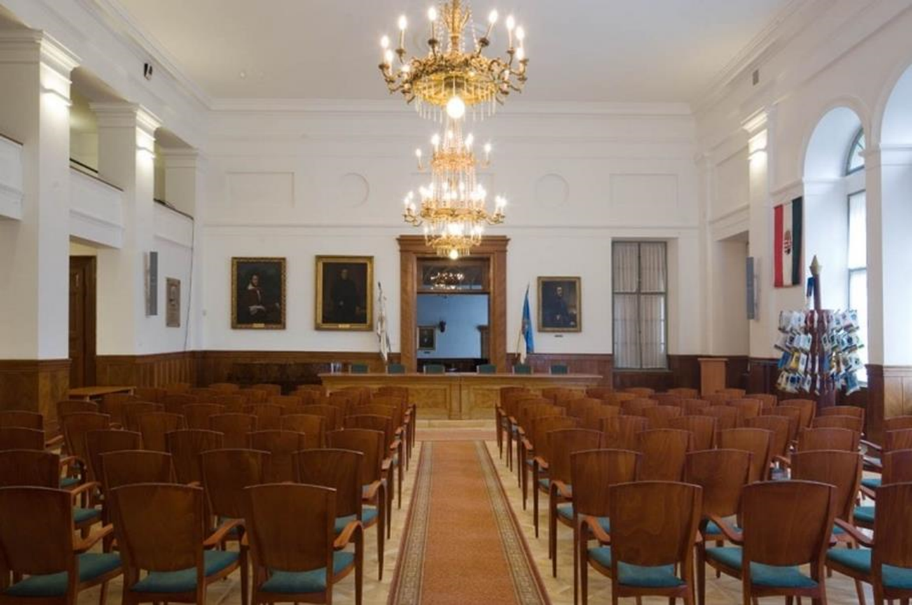 Makói városháza, Vertics József 1780, Giba Antal/1797-1846/,1839
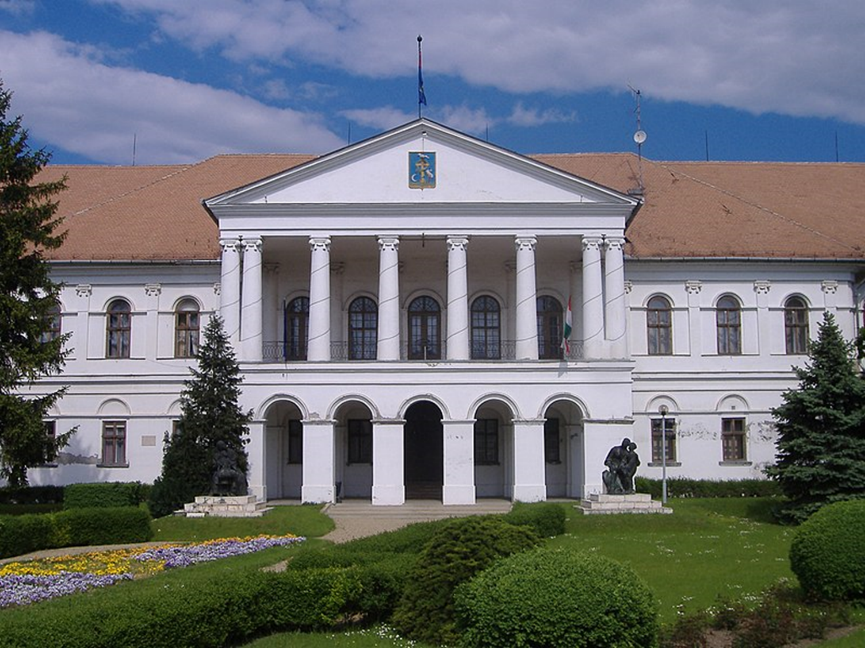 "Az üdvözült lélek" c. alkotás, Ferenczy István
Az Üdvözült lélek a váli templomban
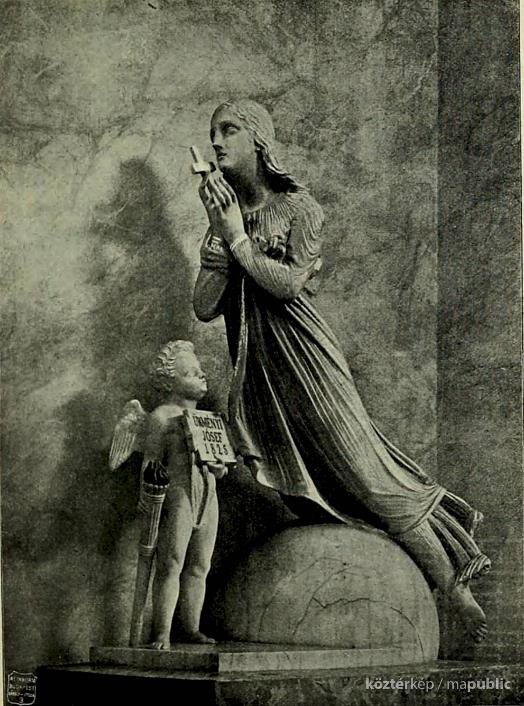 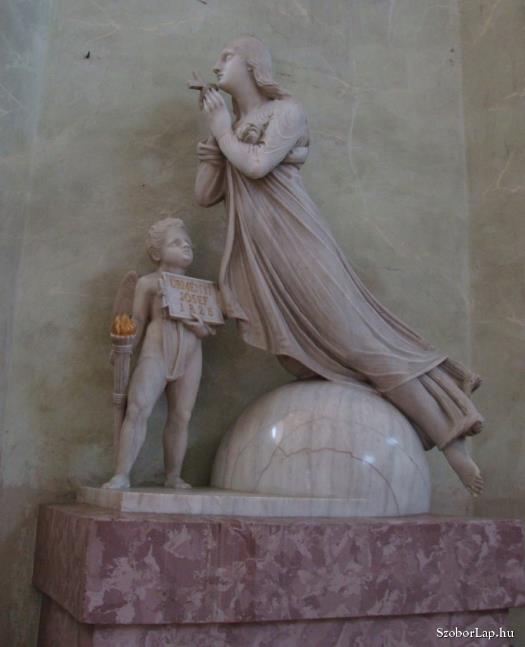 Ferenczy István-Pásztorlányka (A Szép Mesterségek kezdete) 1820-22, Fehér márvány, magasság: 94 cm, MNG Budapest
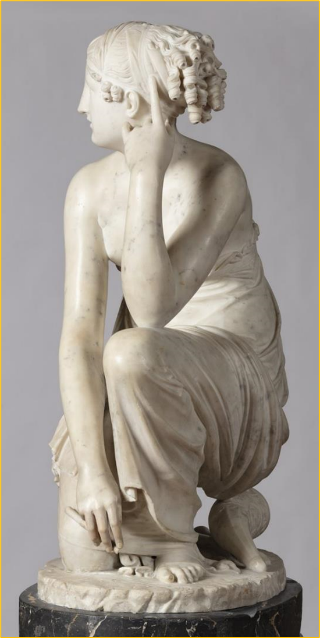 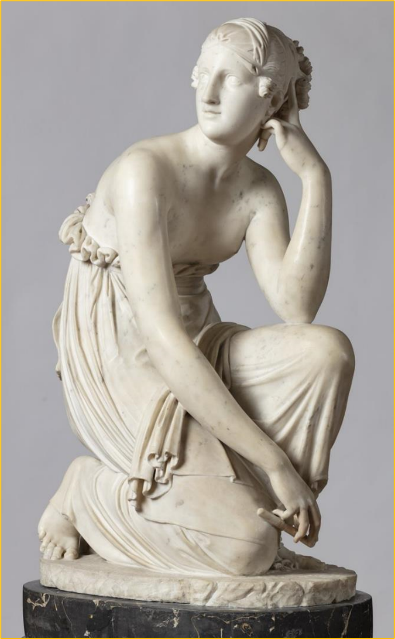 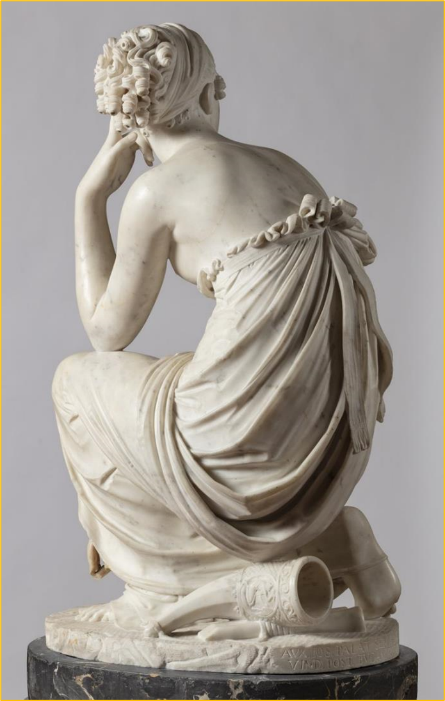 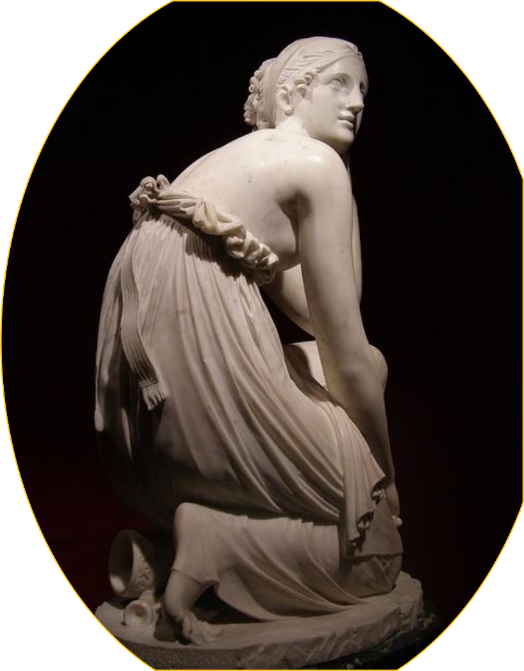 Ferenczy István - Kölcsey Ferenc ülő szobra,1841-46
Márvány, magasság: 153 cm
MNG Budapest
Vége
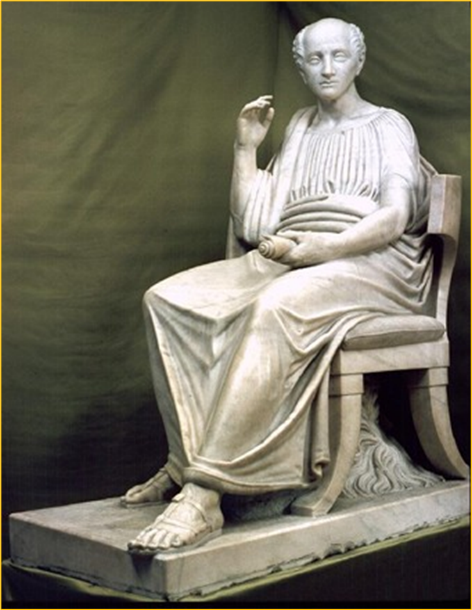 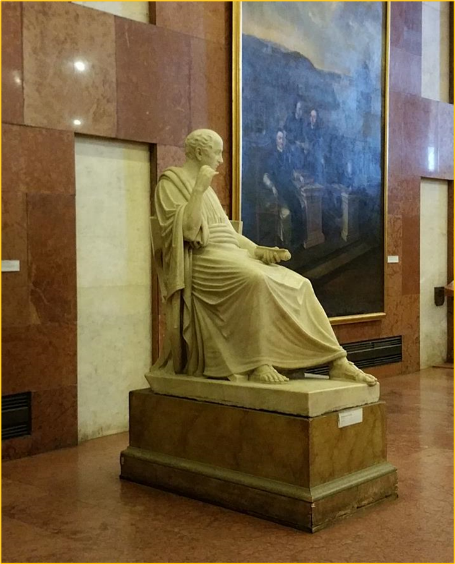